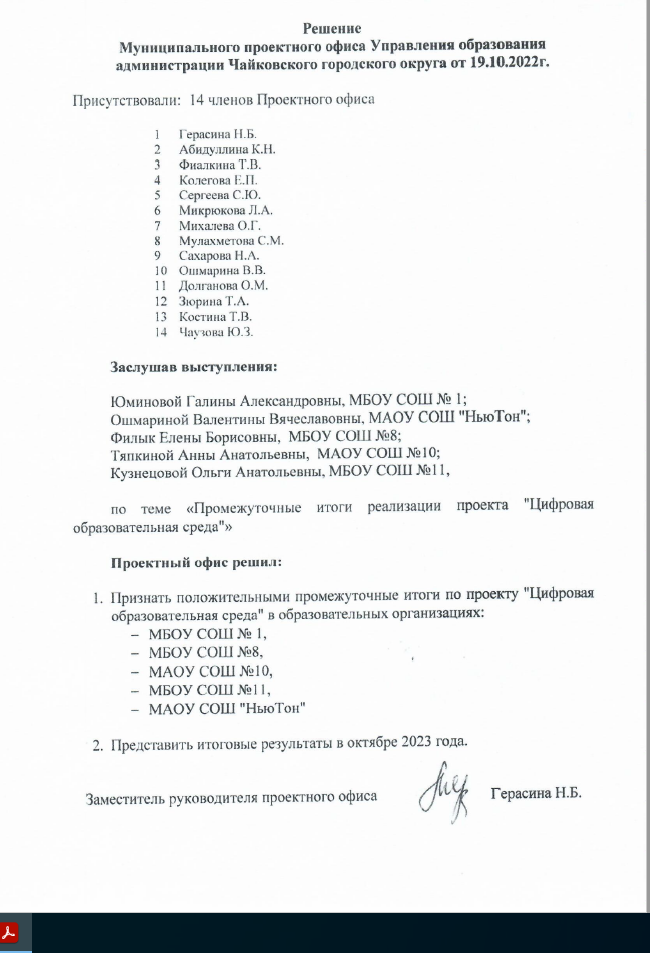 Цель: создание современной и безопасной цифровой образовательной среды через обновление информационно-коммуникационной  инфраструктуры .


Задачи: 

Обновить материально техническую базу.
Обеспечить курсовую подготовку и практико-ориентированную деятельность  педагогического состава.
Создать реестр информационных ресурсов, используемых и допущенных (разрешенных) в образовательном процессе.
Использовать возможности кабинета информатики под интерактивные практики.
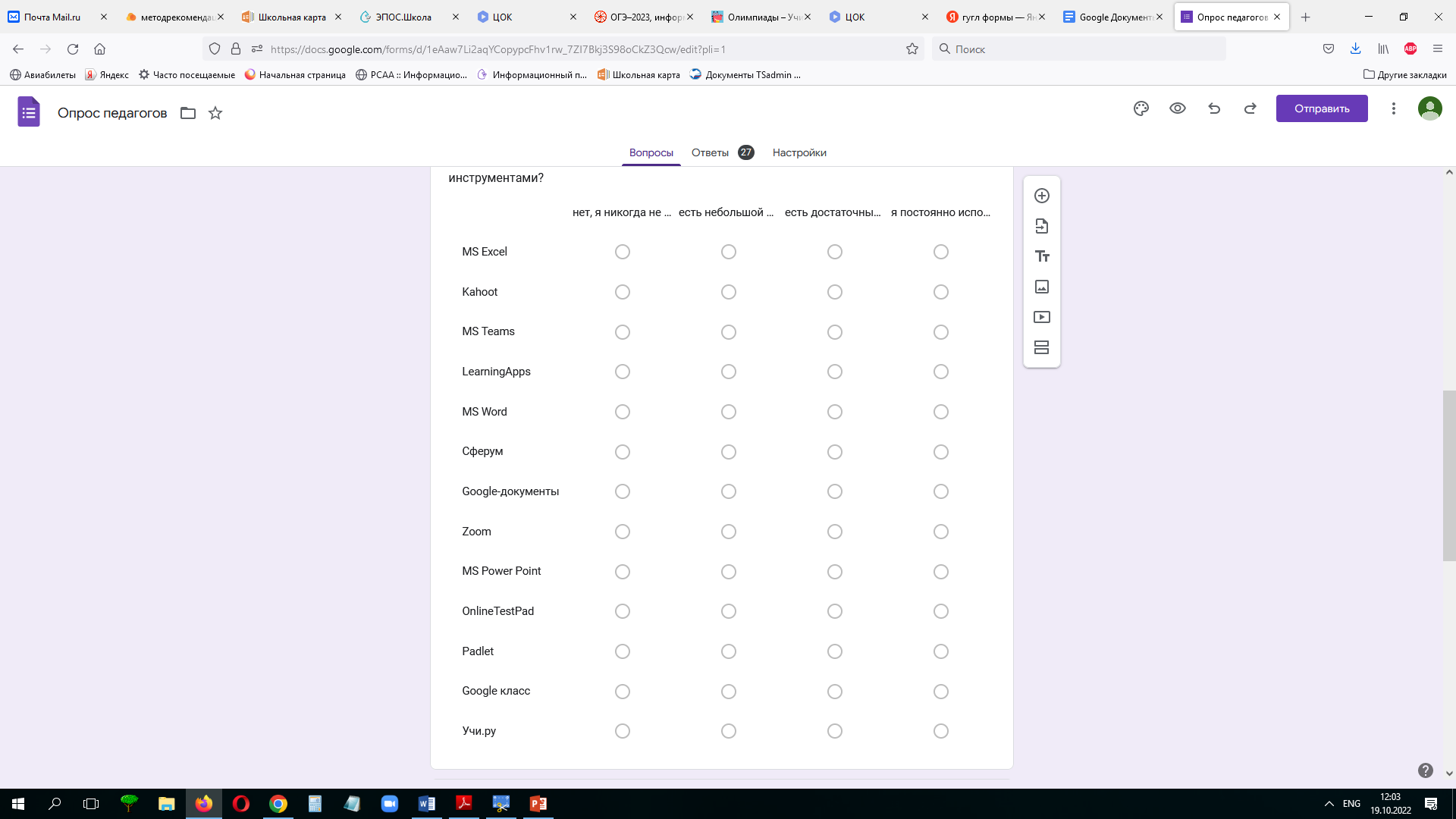 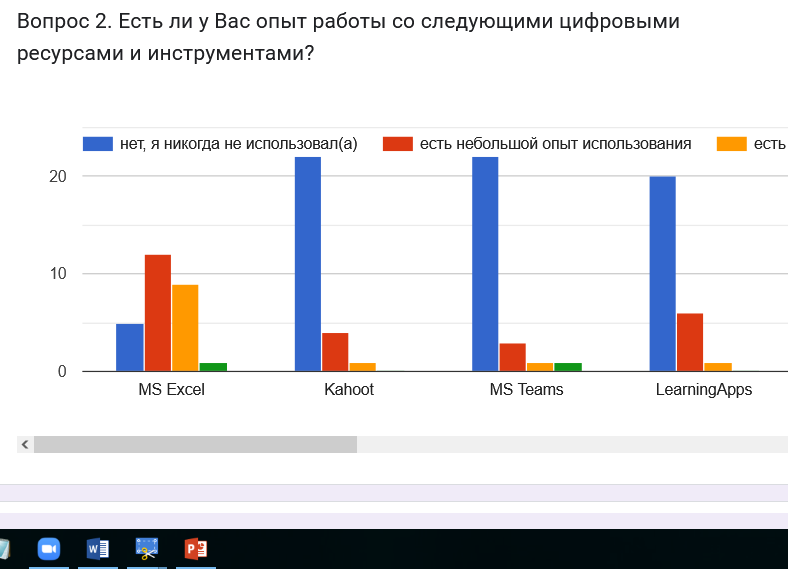 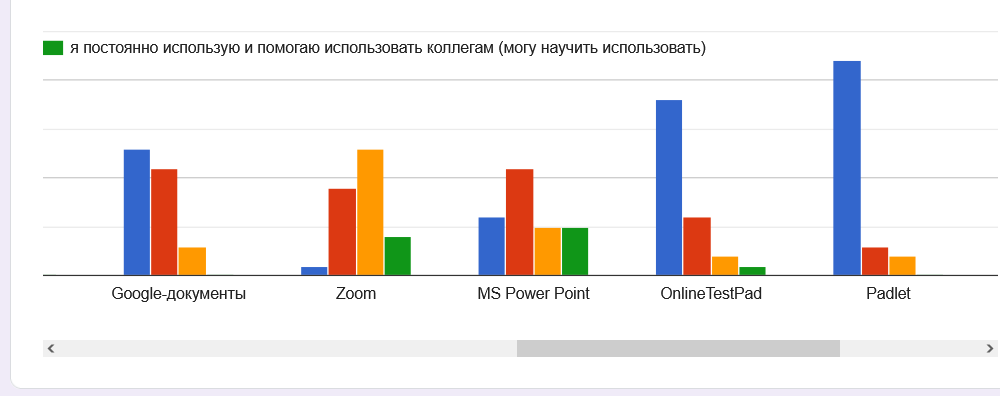 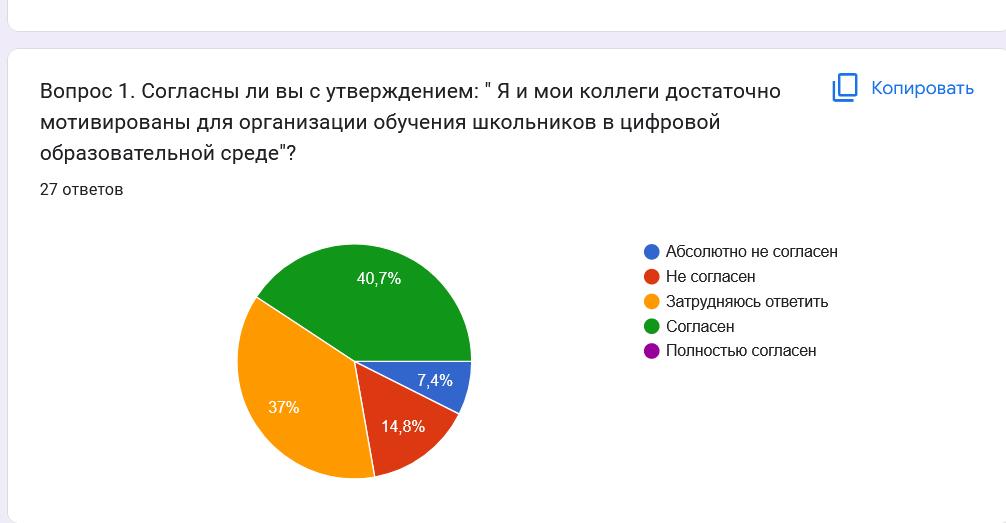 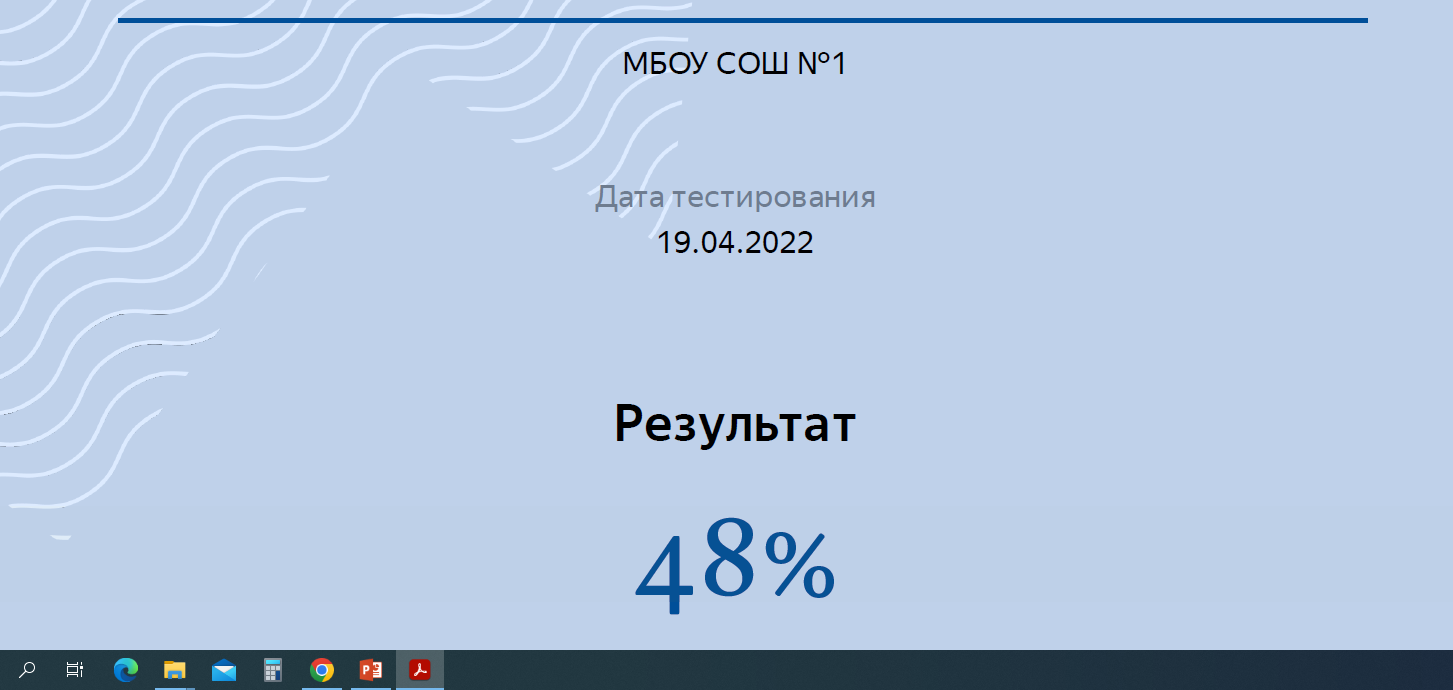 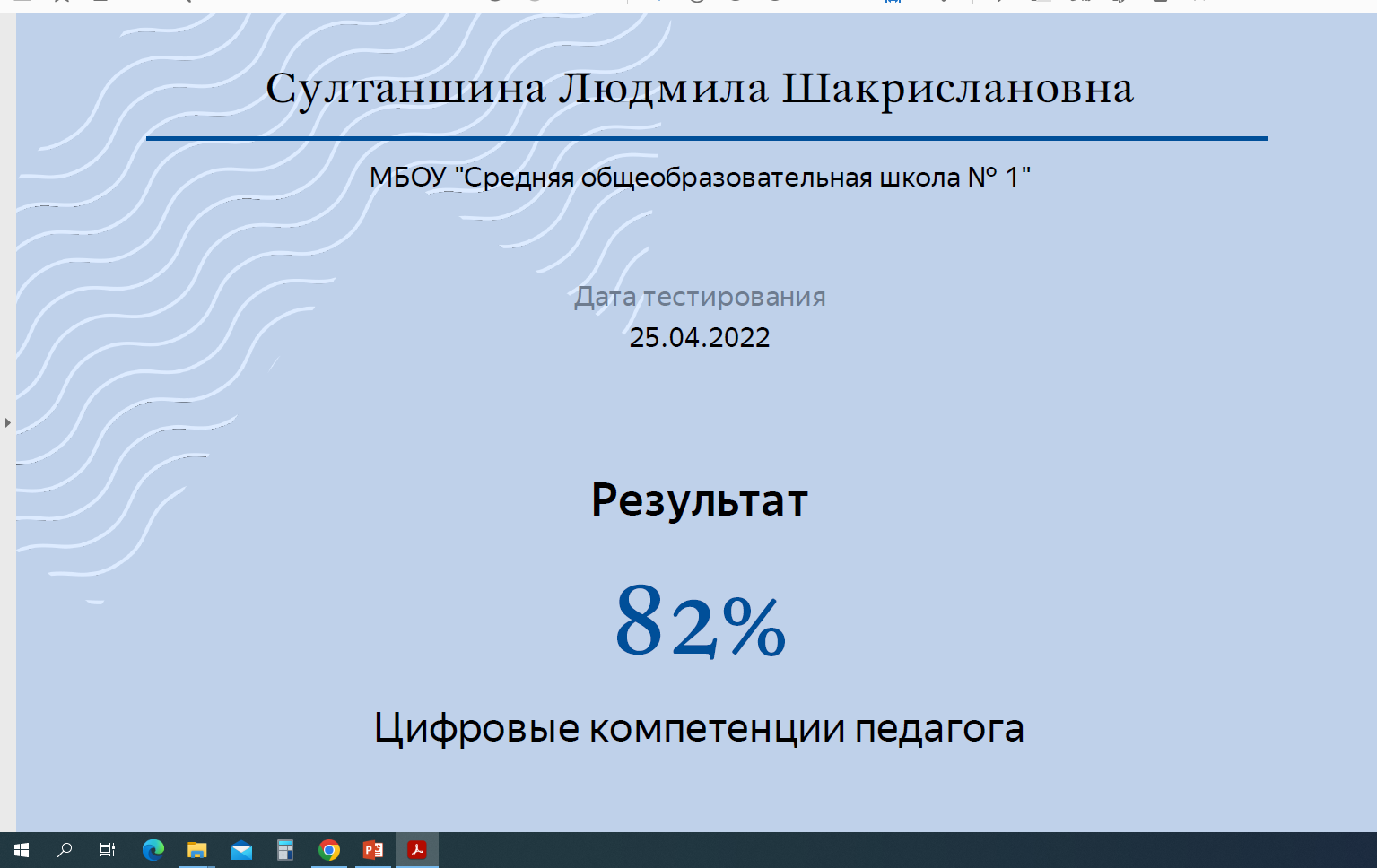 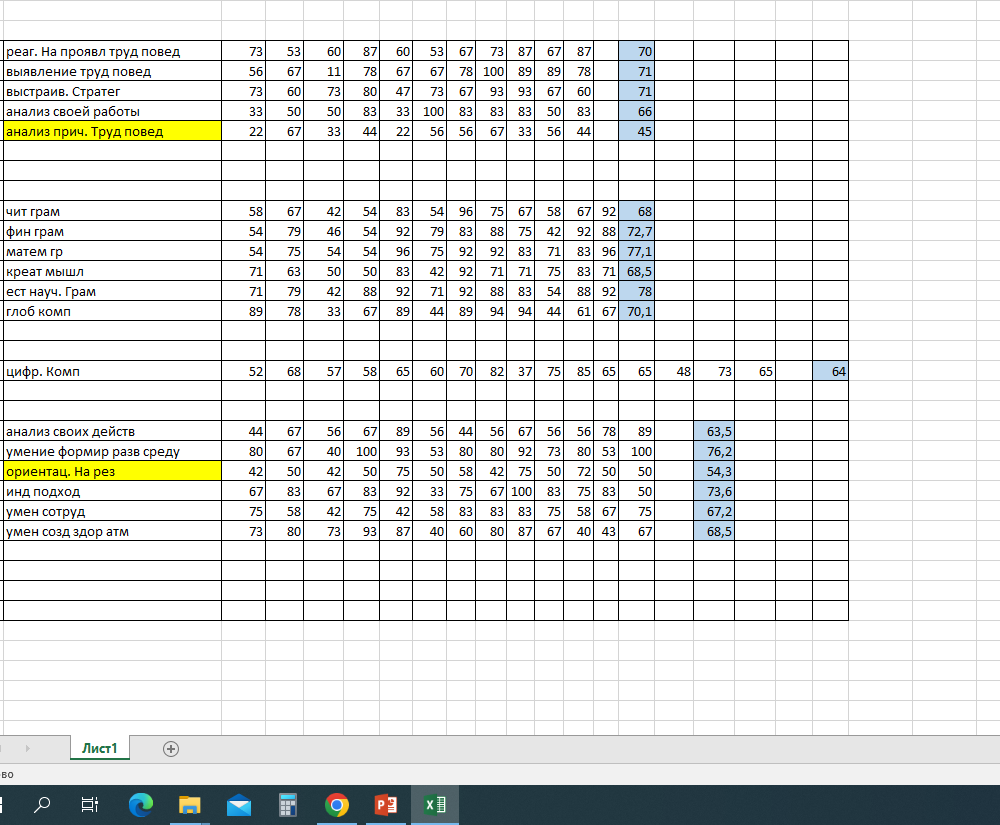 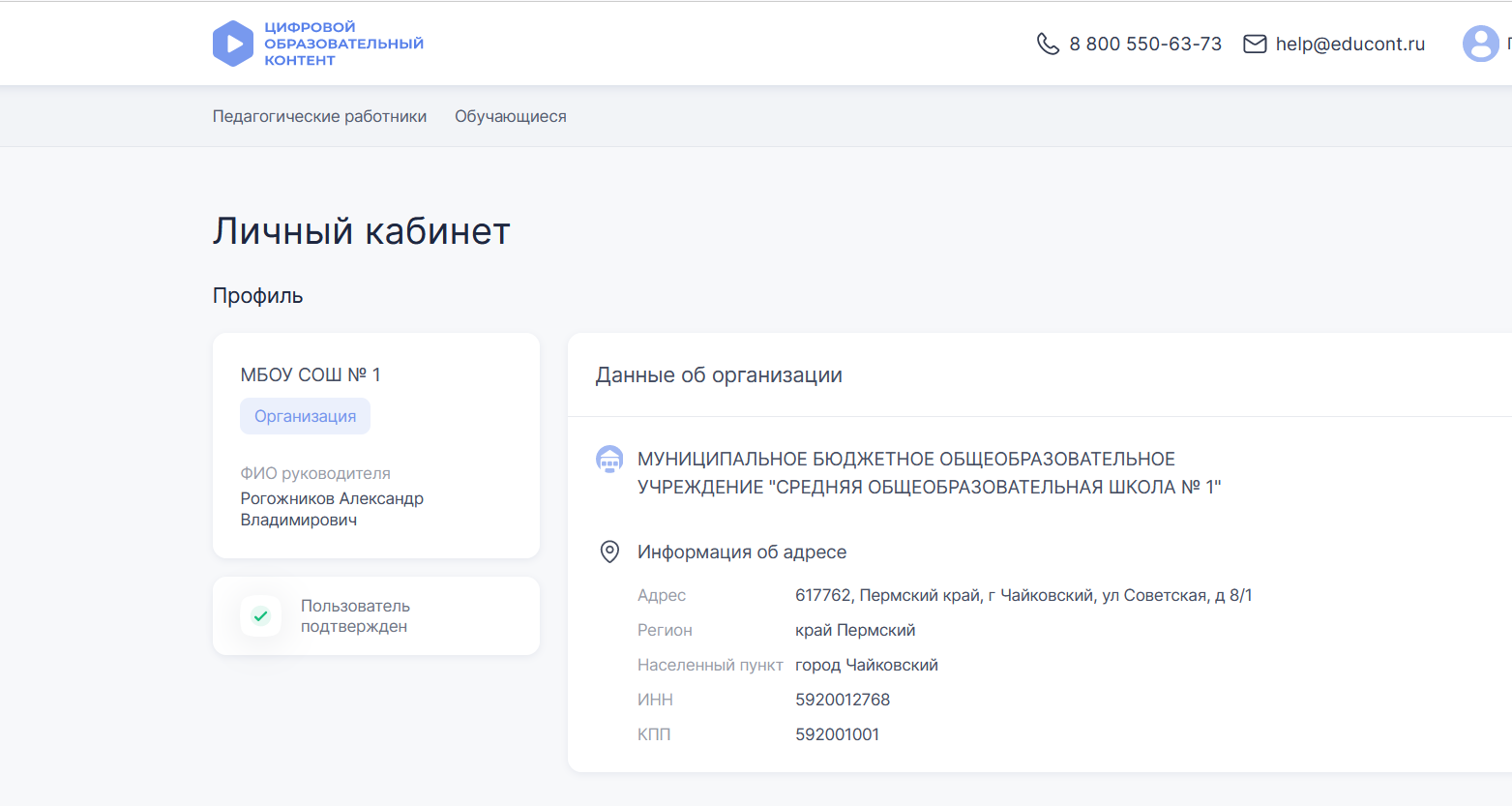 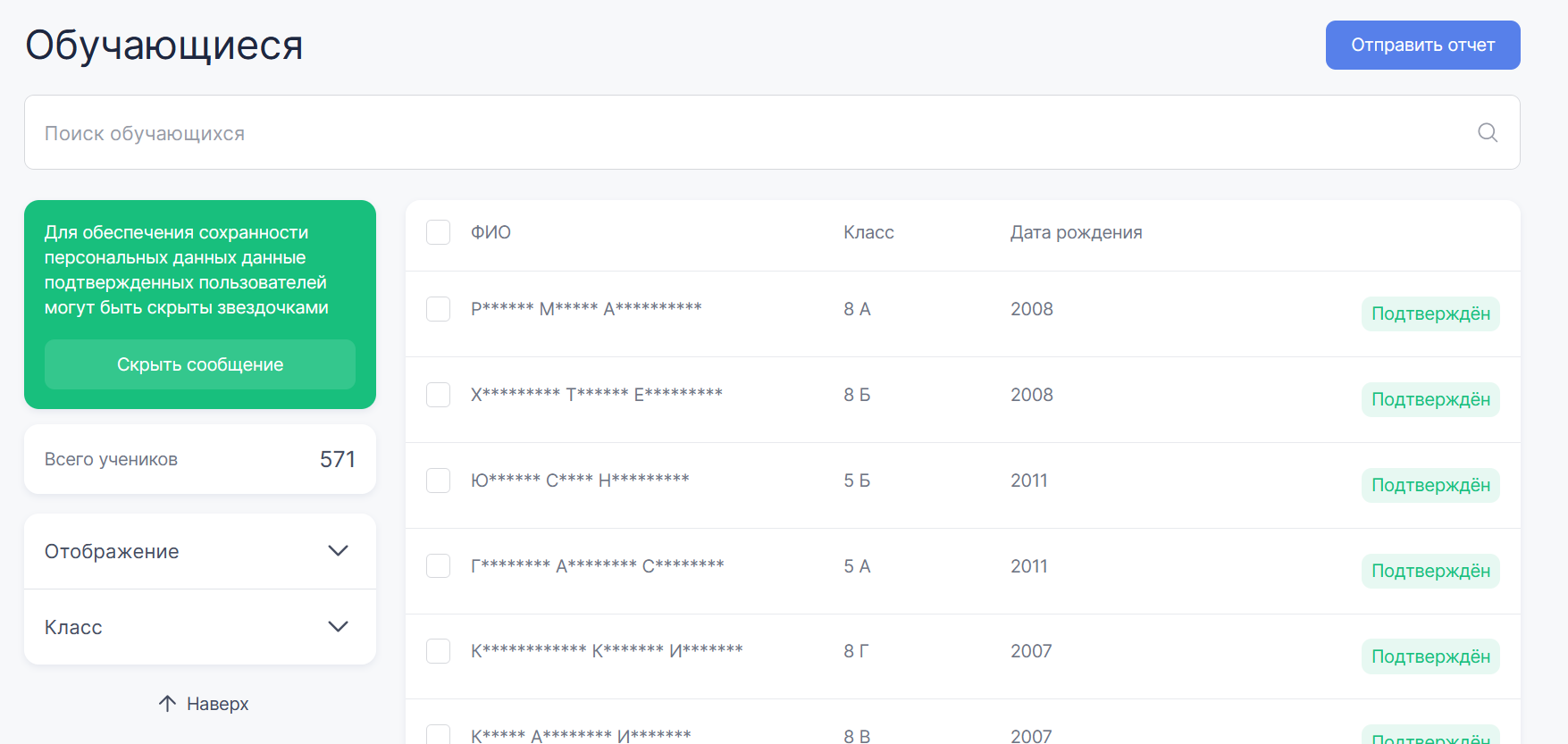 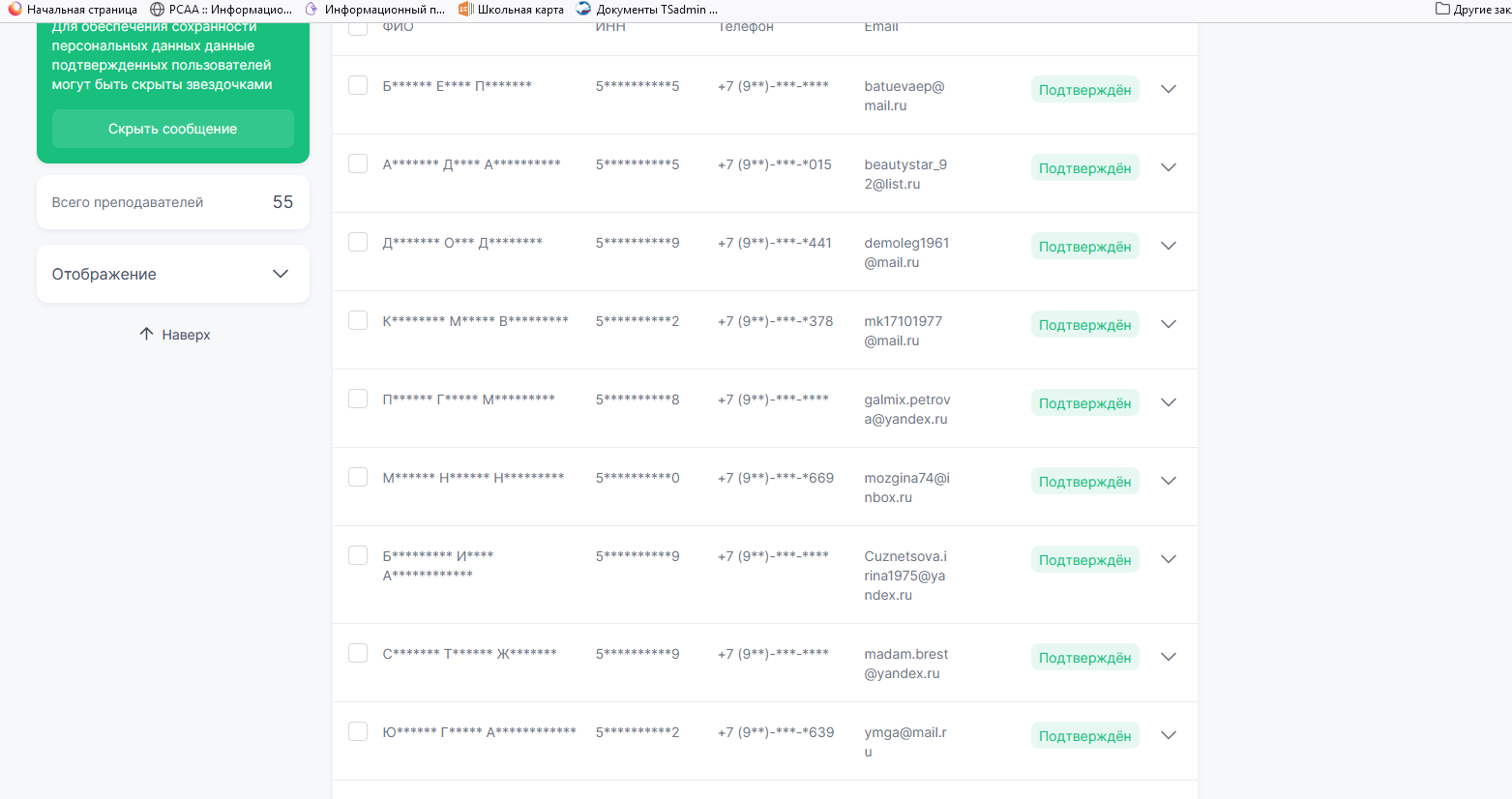 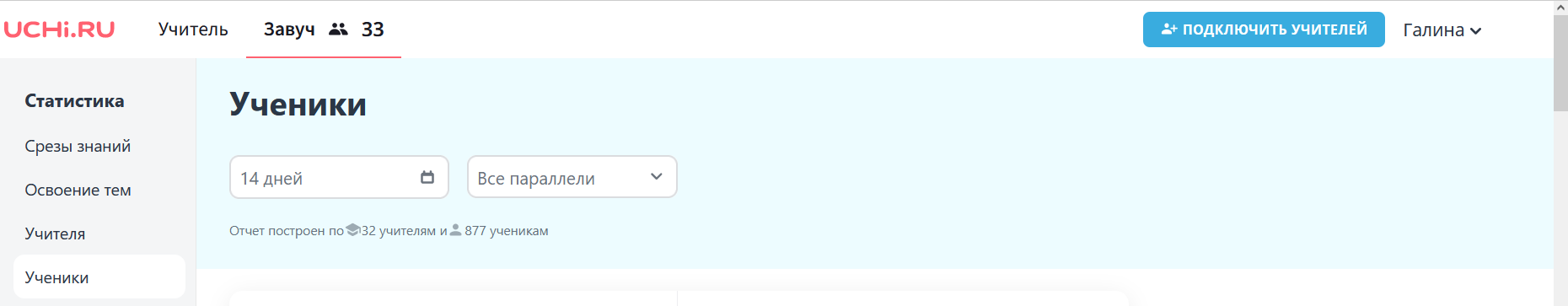 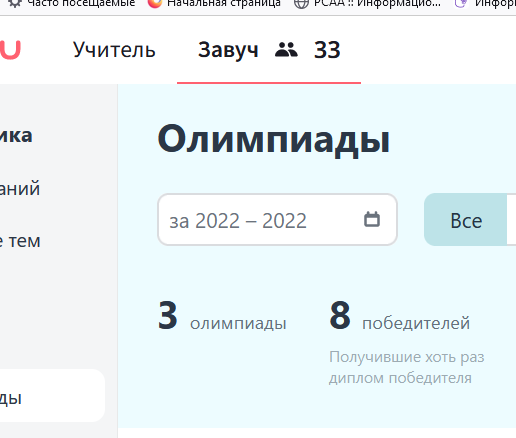 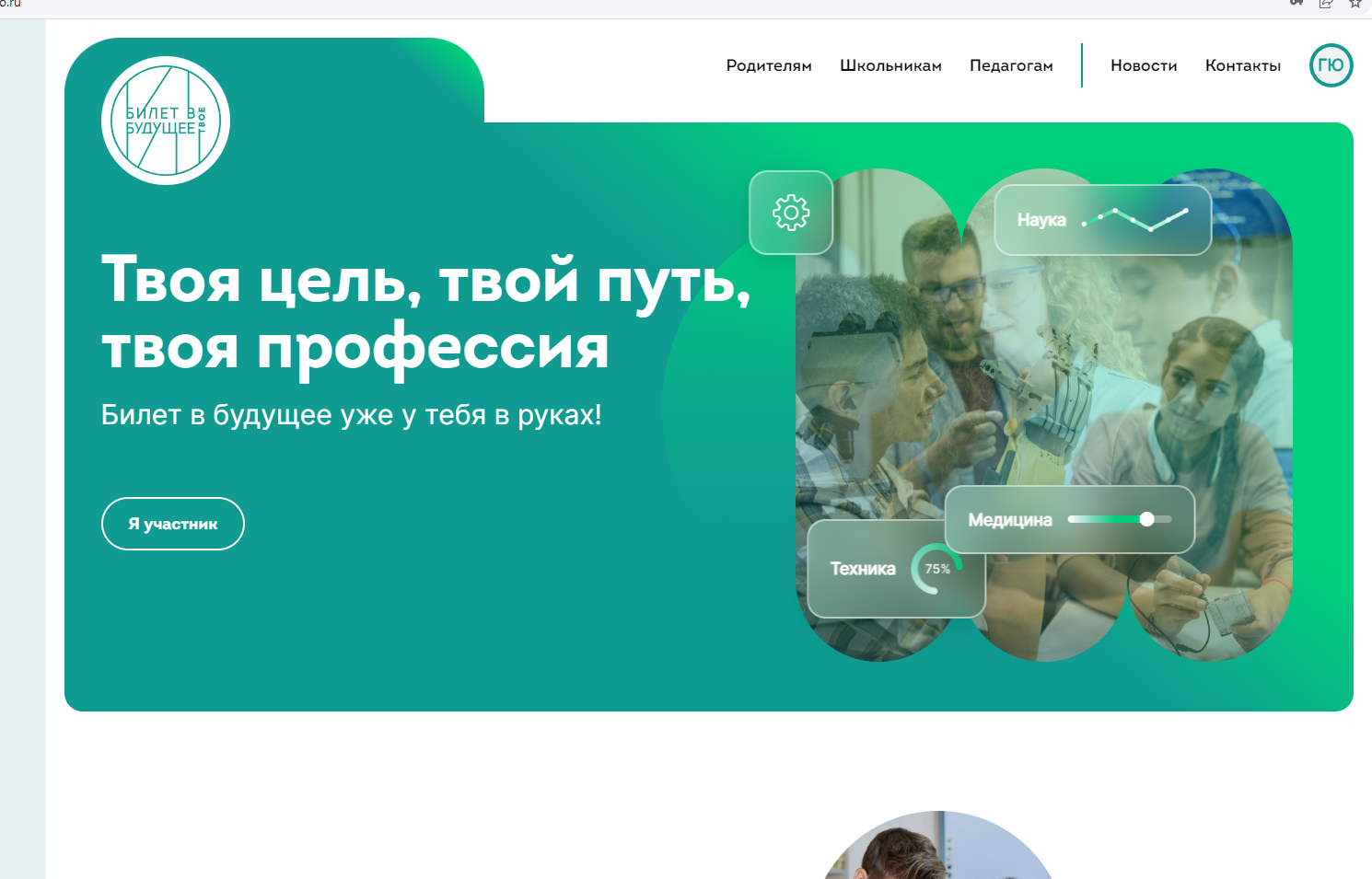 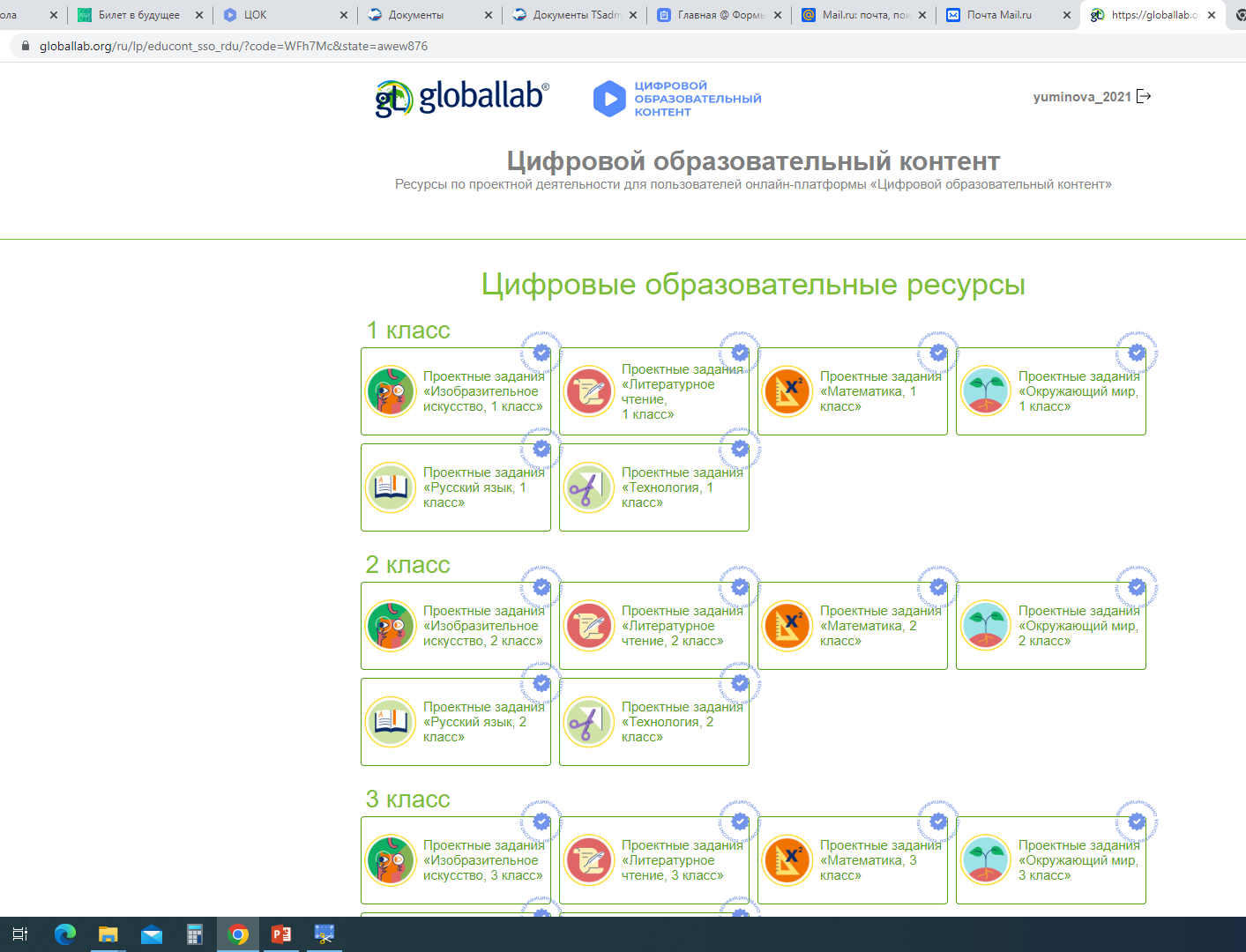 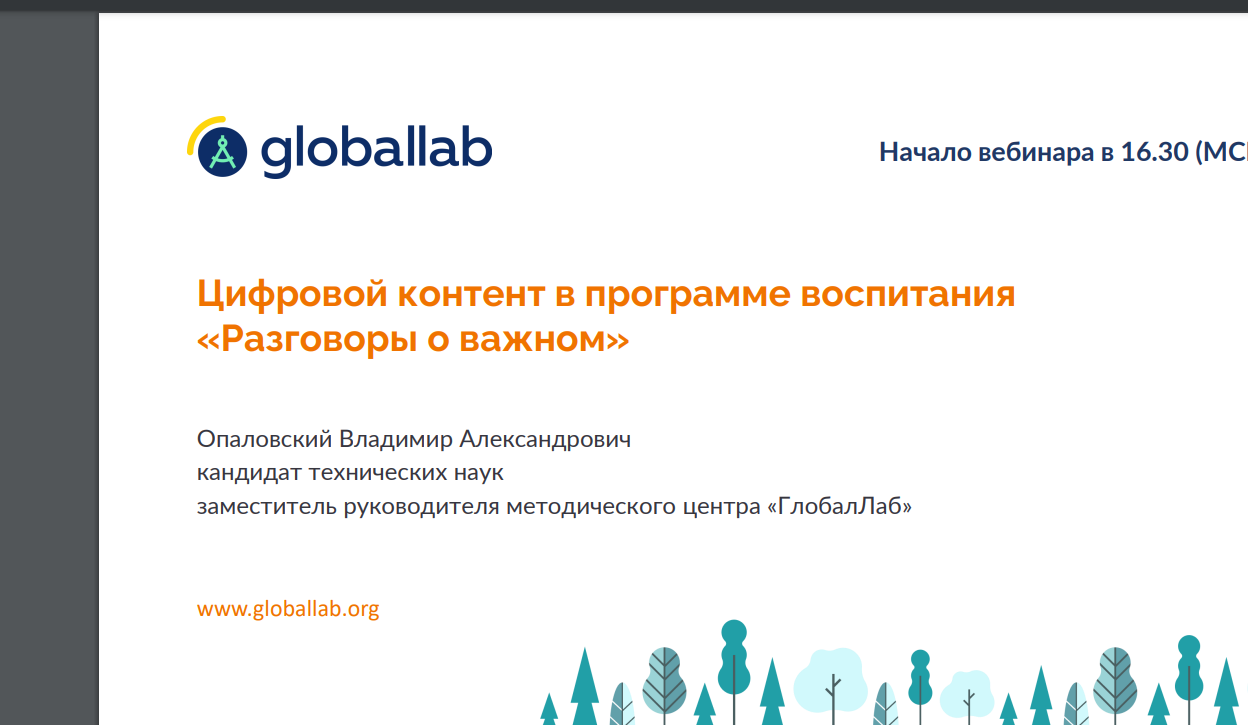